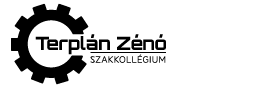 Az előadás címe
Előadó: Kiss Pista
Készítette: Polgár Jenő, Kiss Pista
Köszönöm a megtisztelő figyelmet!